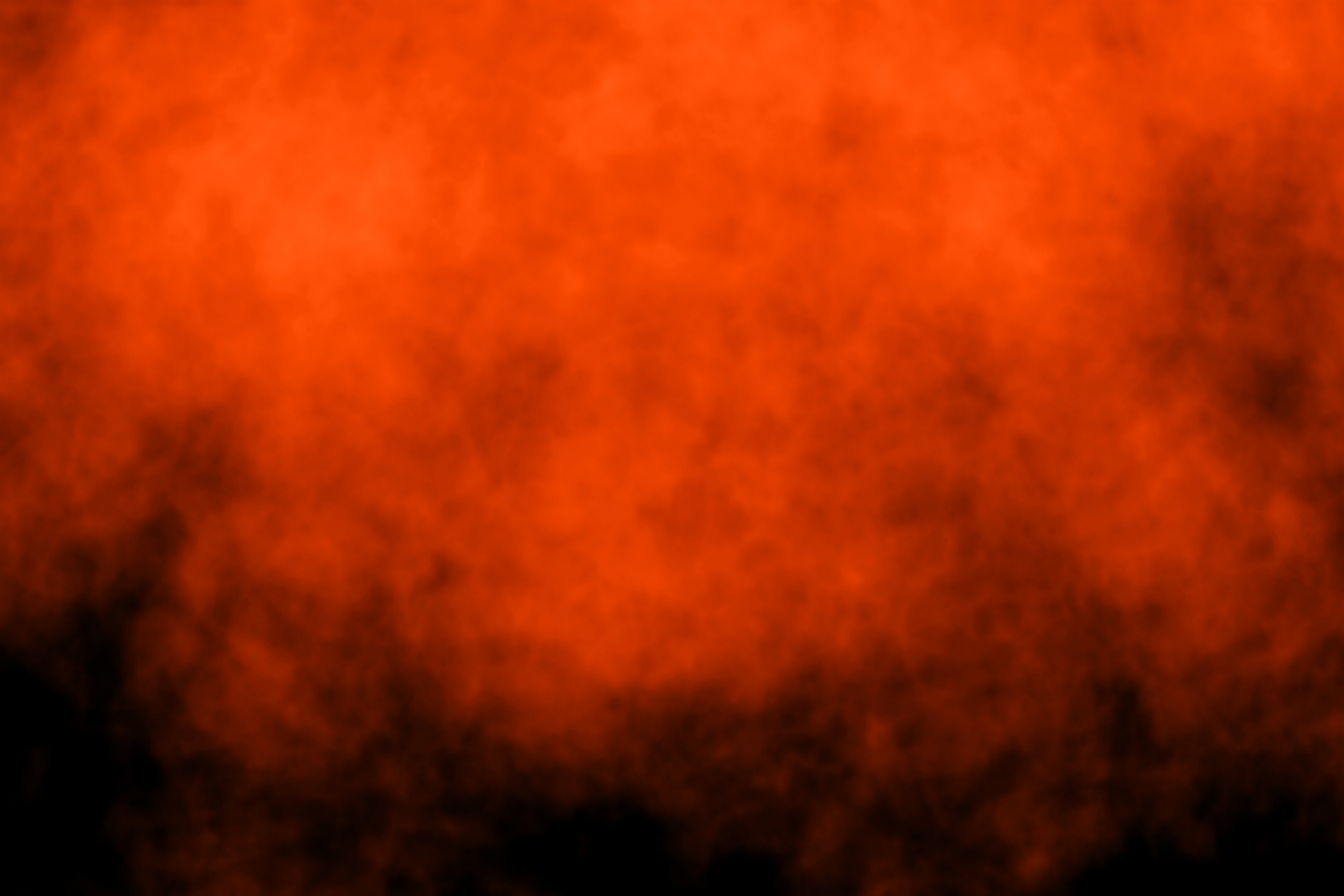 Aimer DieuAimer son Prochain
Les plus grands commandements !
Introduction
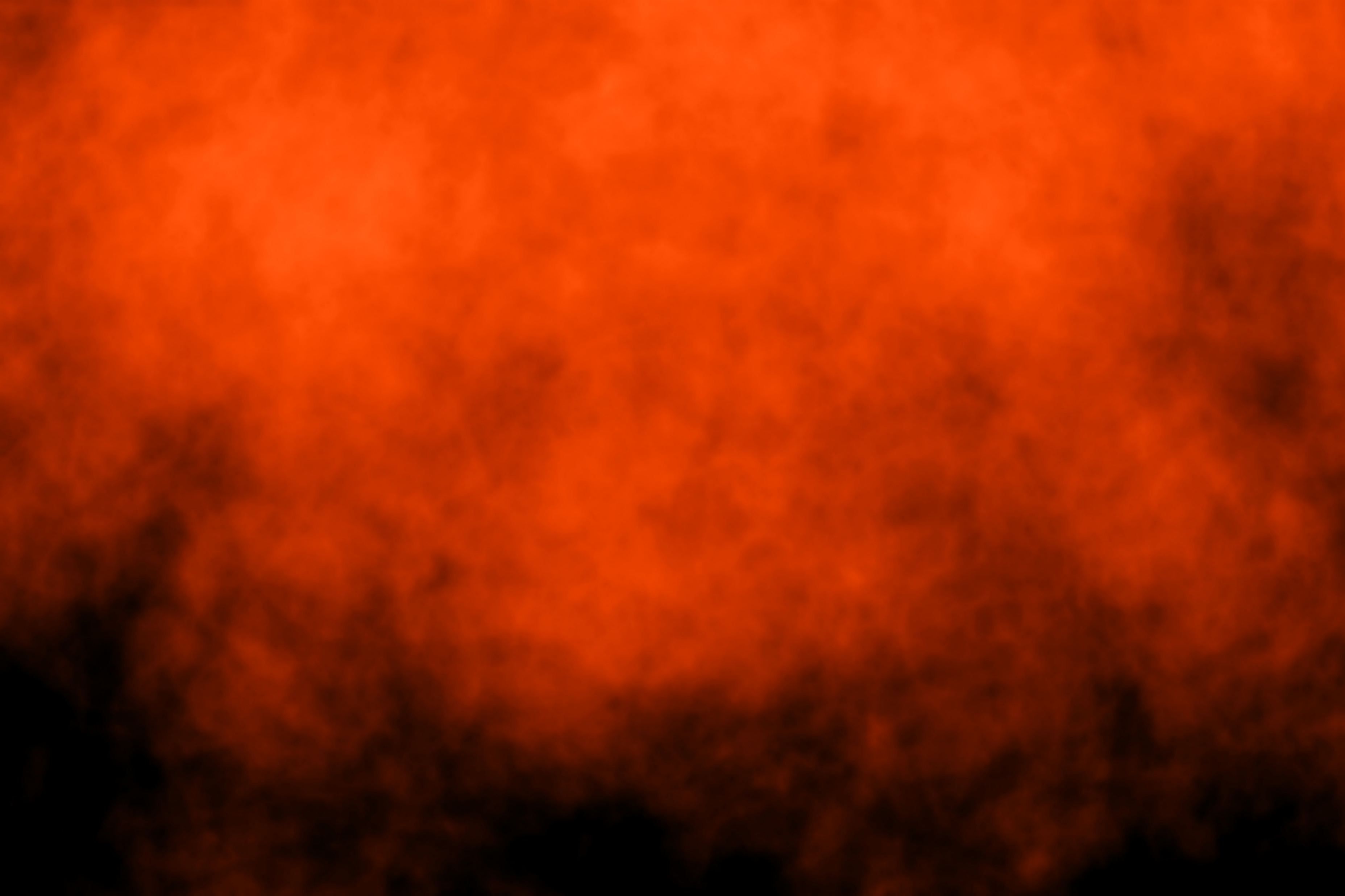 Polémique avec les responsables religieux
Un spécialiste de la loi perspicace
La nature de l’amour et de l’obéissance
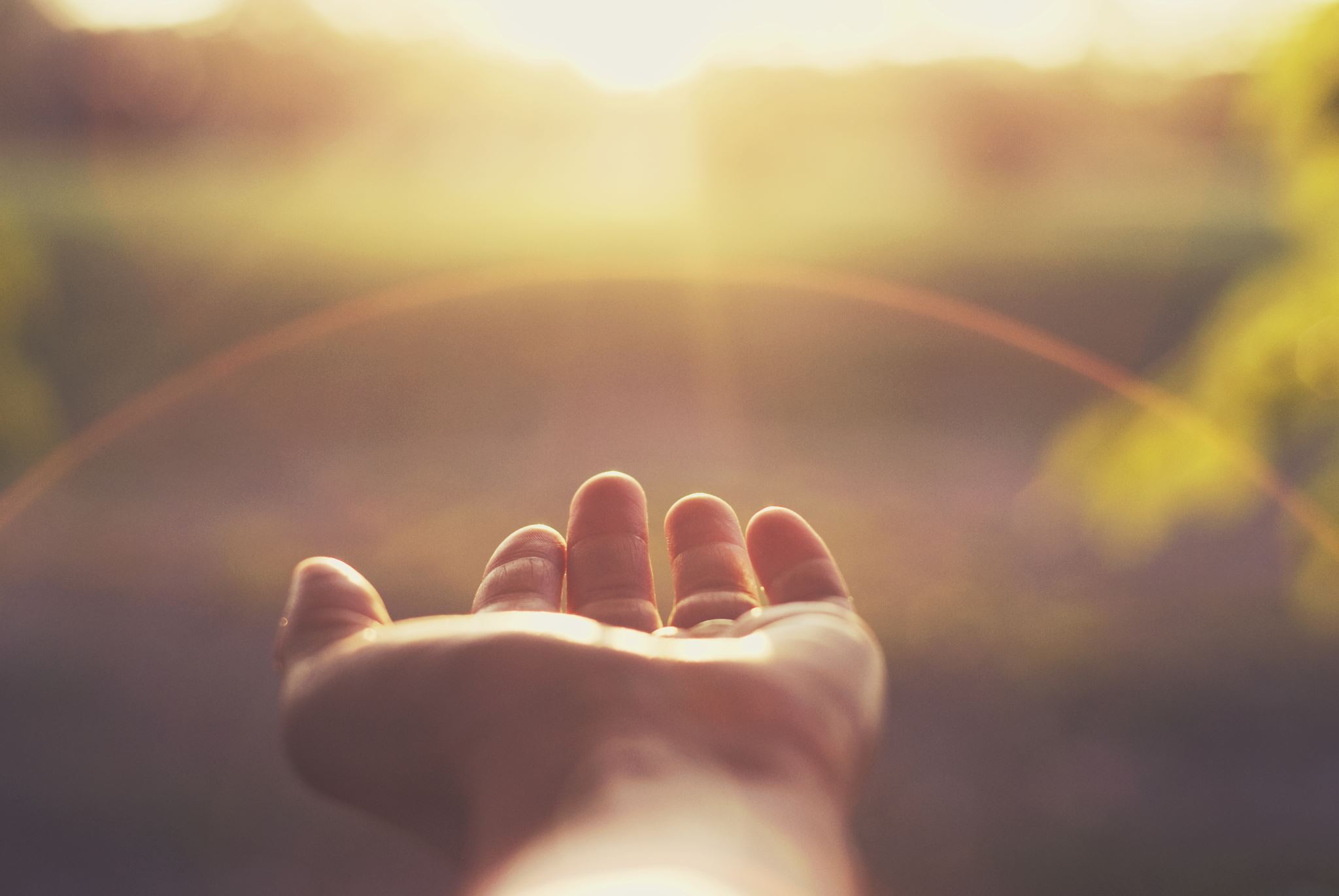 Aimer Dieu
Est-ce possible d’aimer Dieu ?
Deux axes qui nous mènent vers l’amour de Dieu
Respecter ses commandements 
Etablir une relation
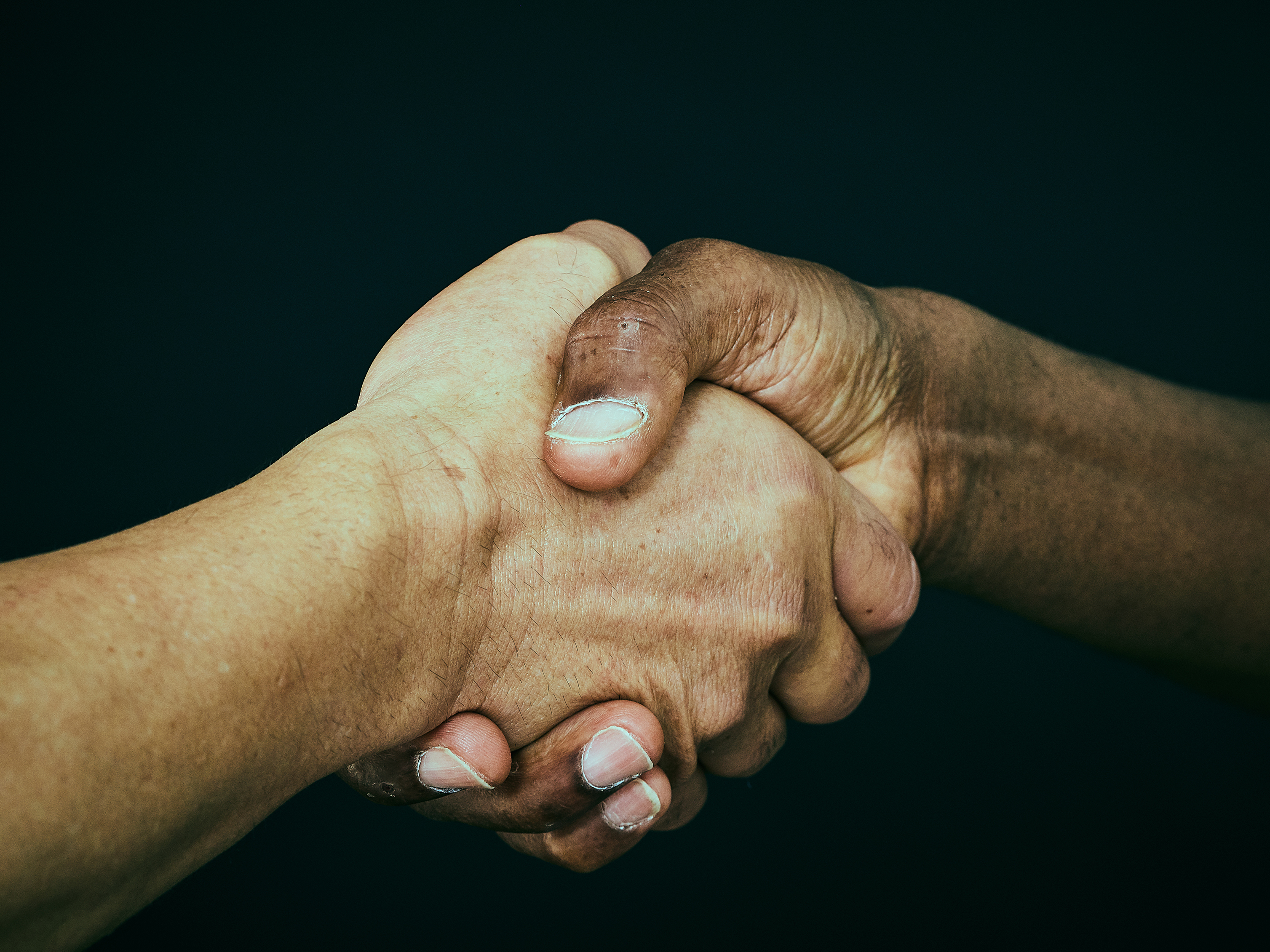 Aimer son prochain
Remarques 
Liens entre les deux commandements 
Interprétations « psychologisantes »
Le contexte de Lévitique 
L’amour pratique
L’identification au prochain
De l’égocentrisme à l’altruisme 
L’amour du prochain en pratique
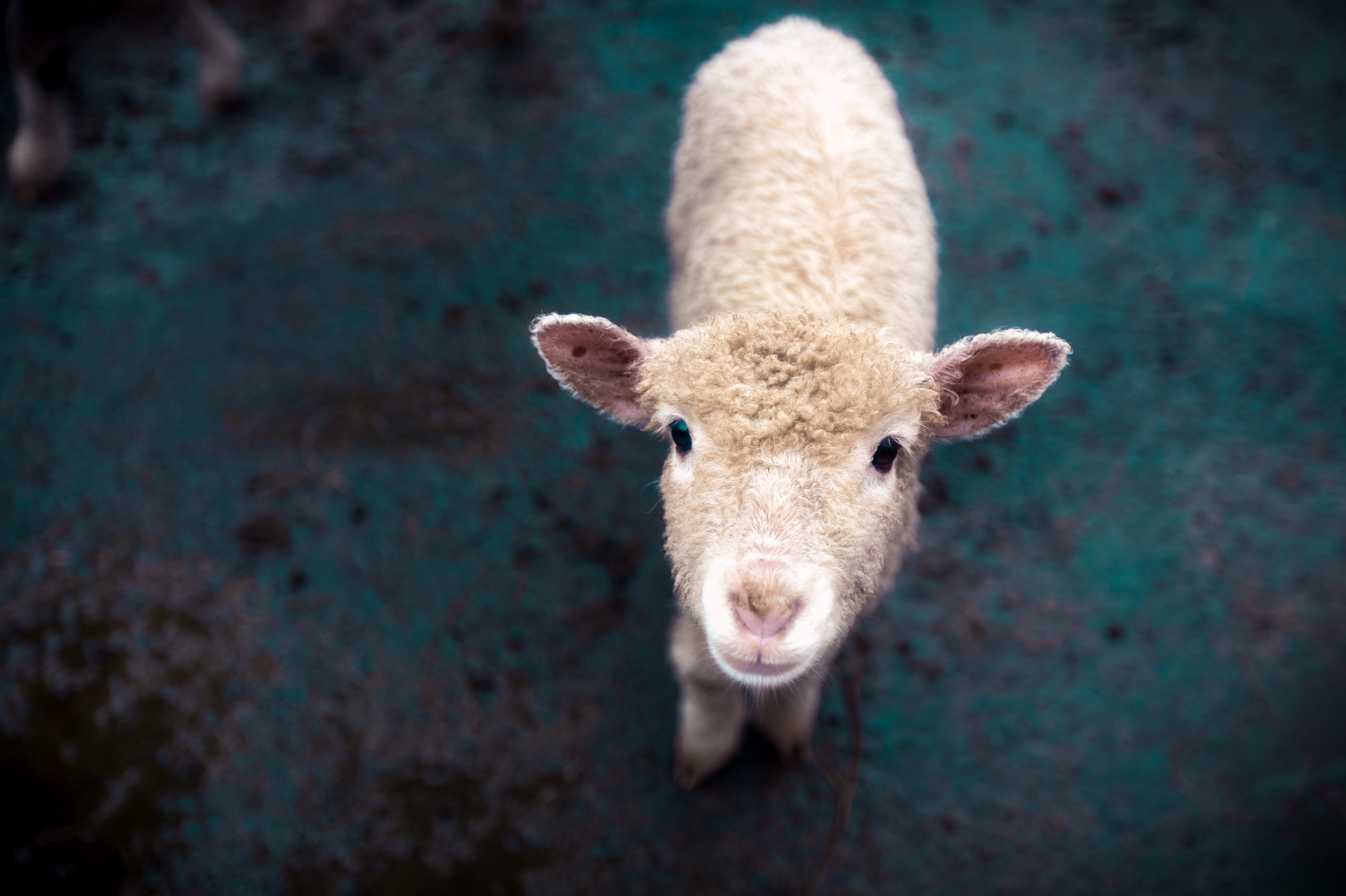 Plus que tous les holocaustes et les sacrifices
La foi au point de basculement 
Le ritualisme en question
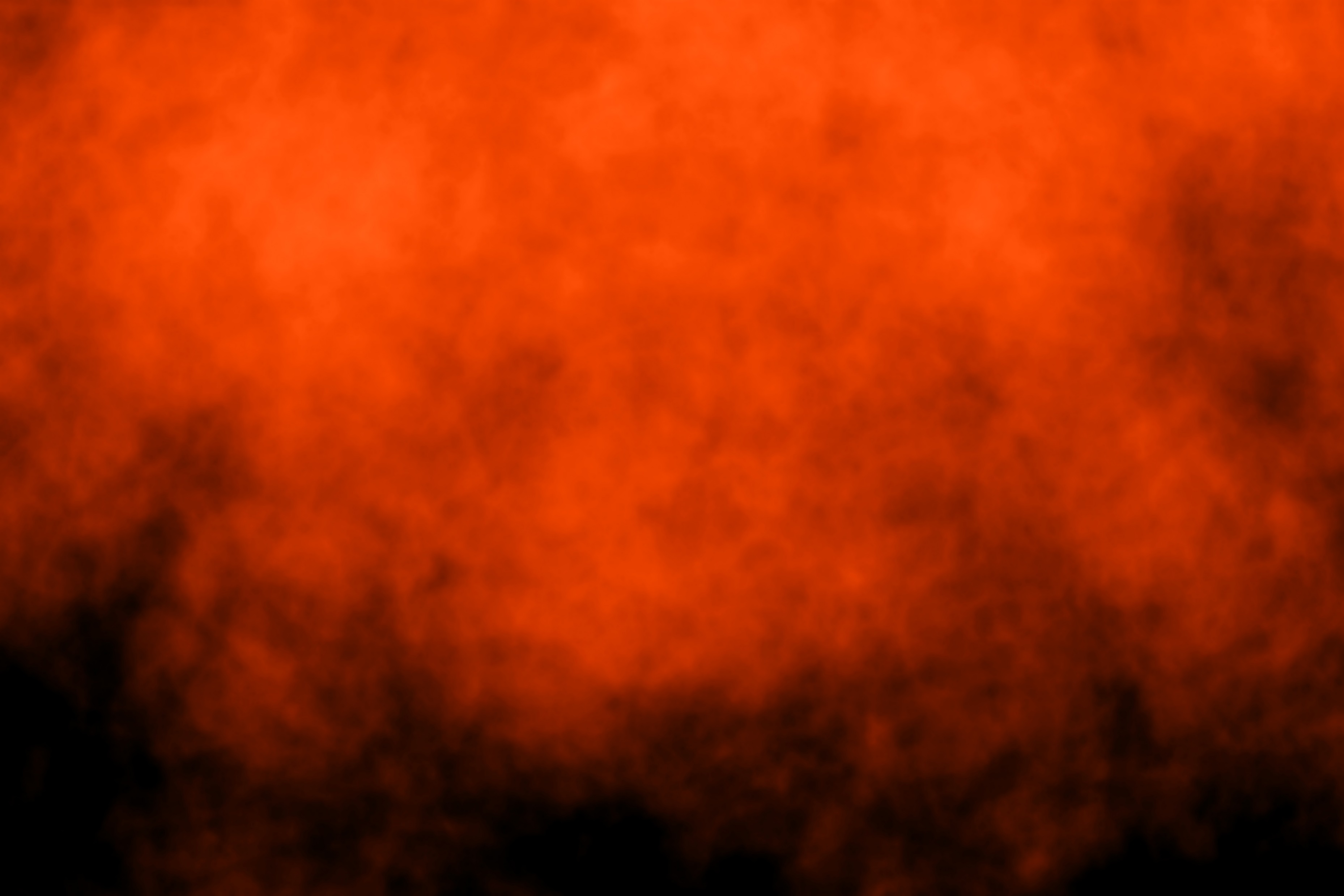 Conclusion
Dieu Alpha et Oméga de l’Amour
L’amour est action
Rechercher l’intérêt de l’autre